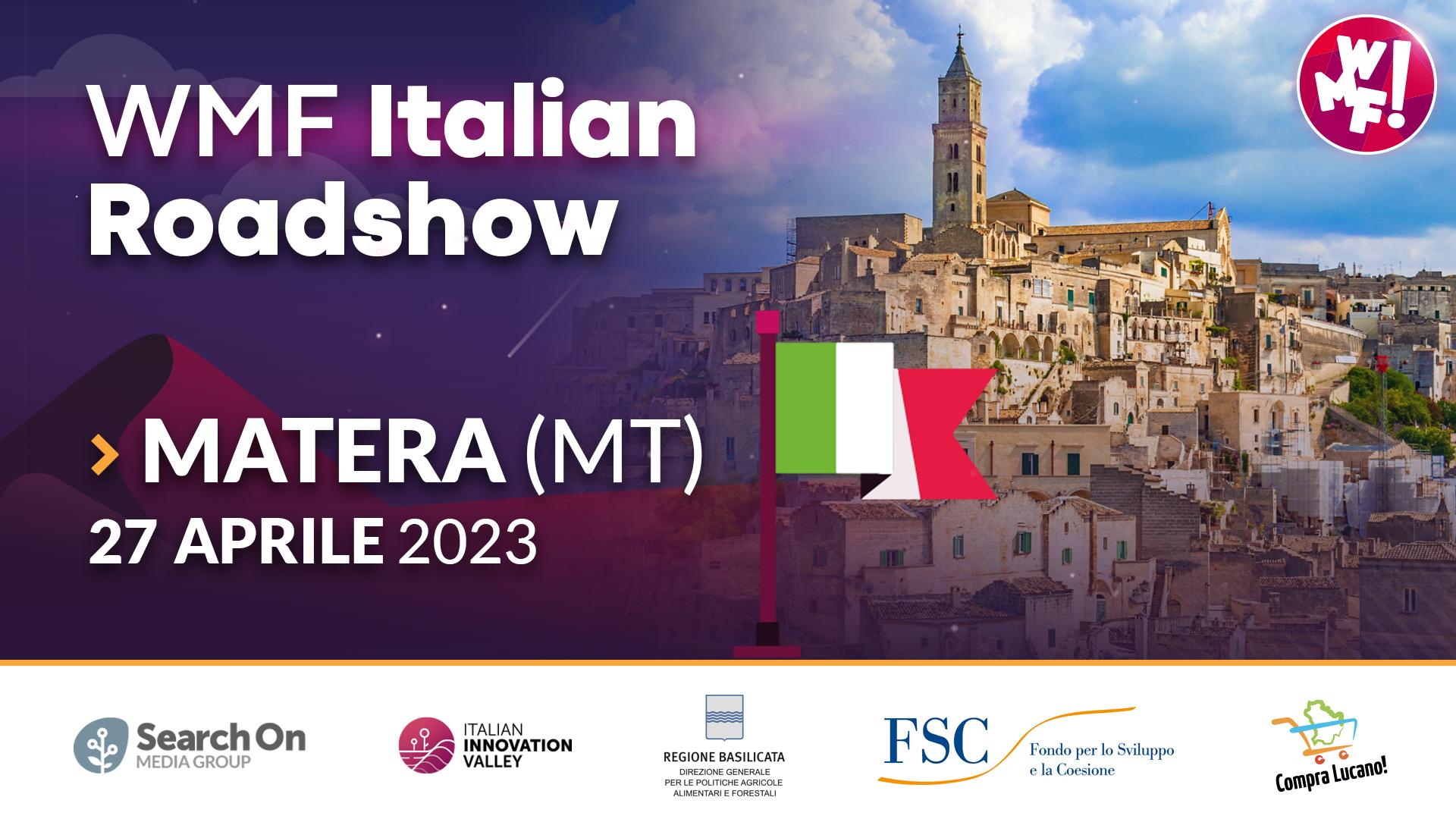 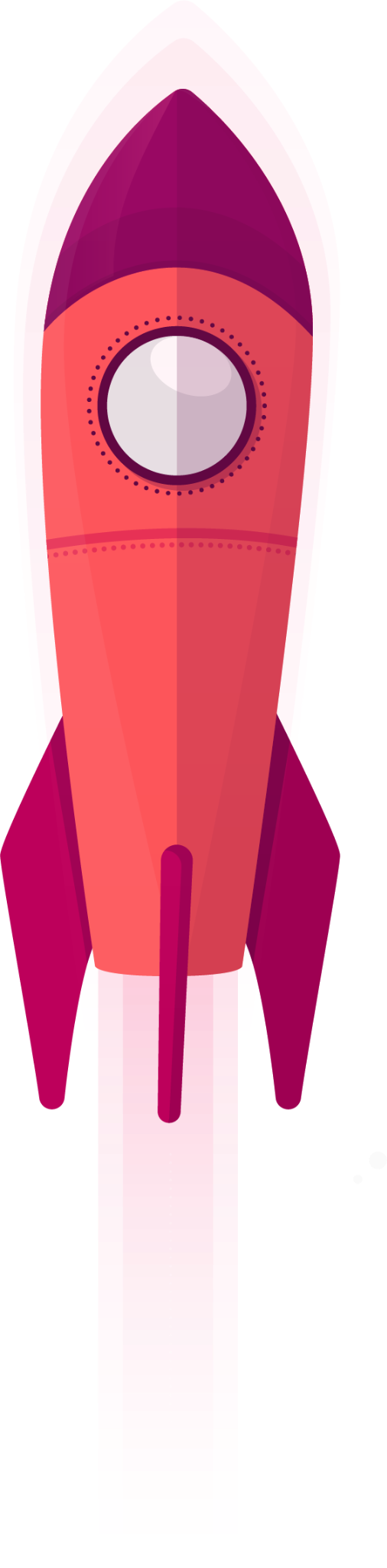 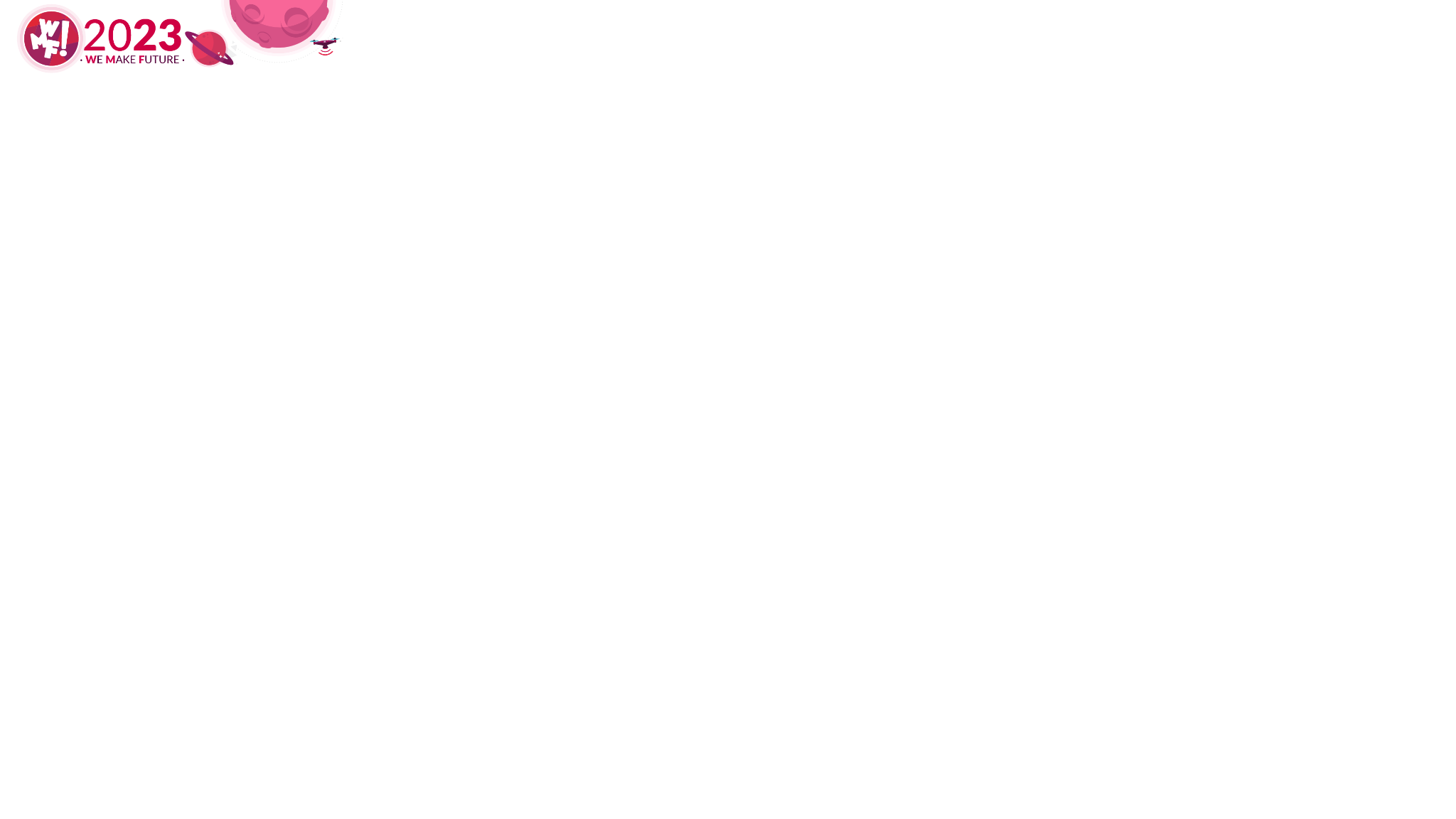 1. PROBLEMA/BISOGNO
      Quale bisogno/problema la vostra idea vuole risolvere/soddisfare?
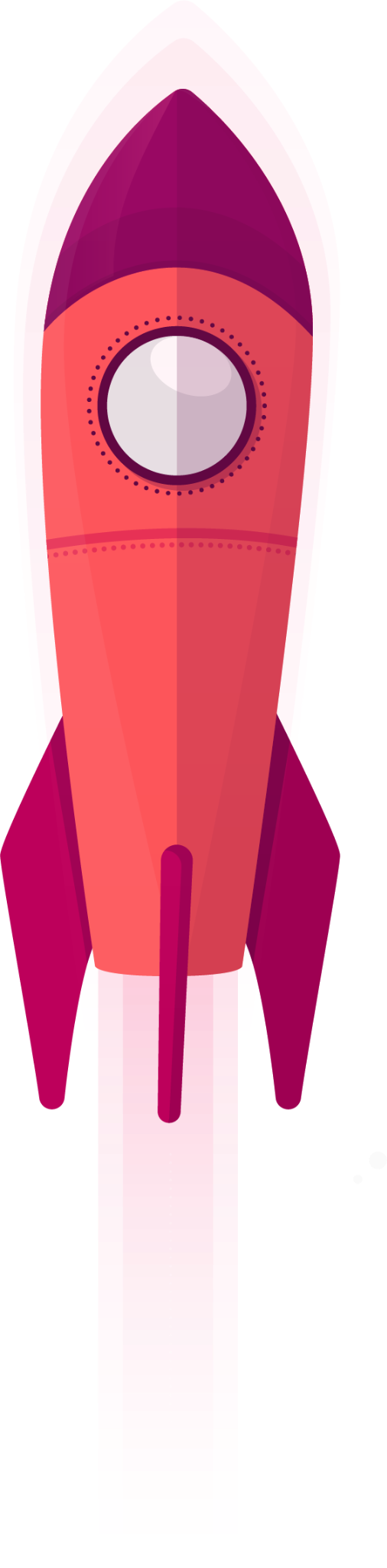 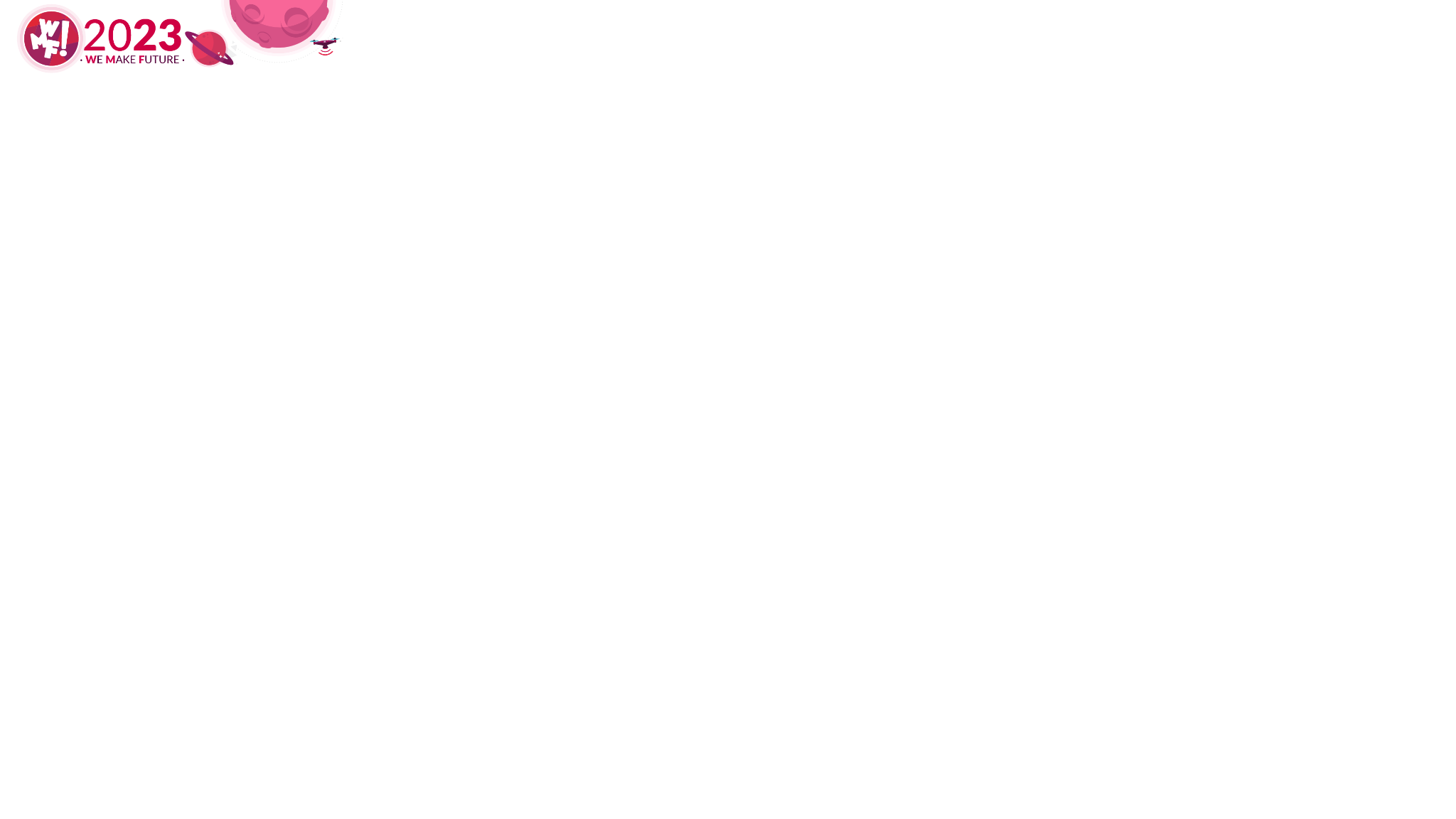 2. SOLUZIONE/PRODOTTO
       In cosa consiste la vostra idea innovativa? Come risolve il problema?
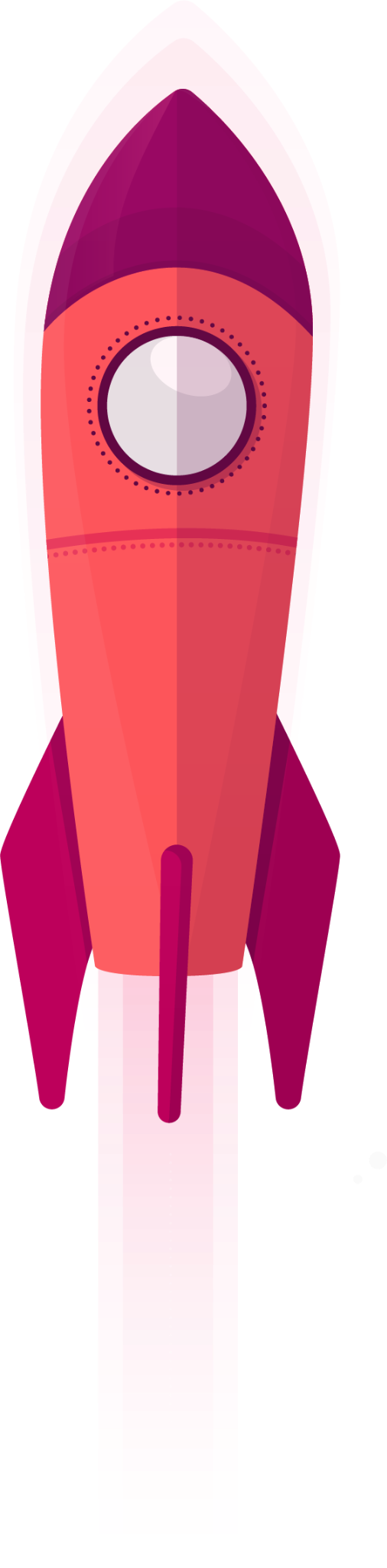 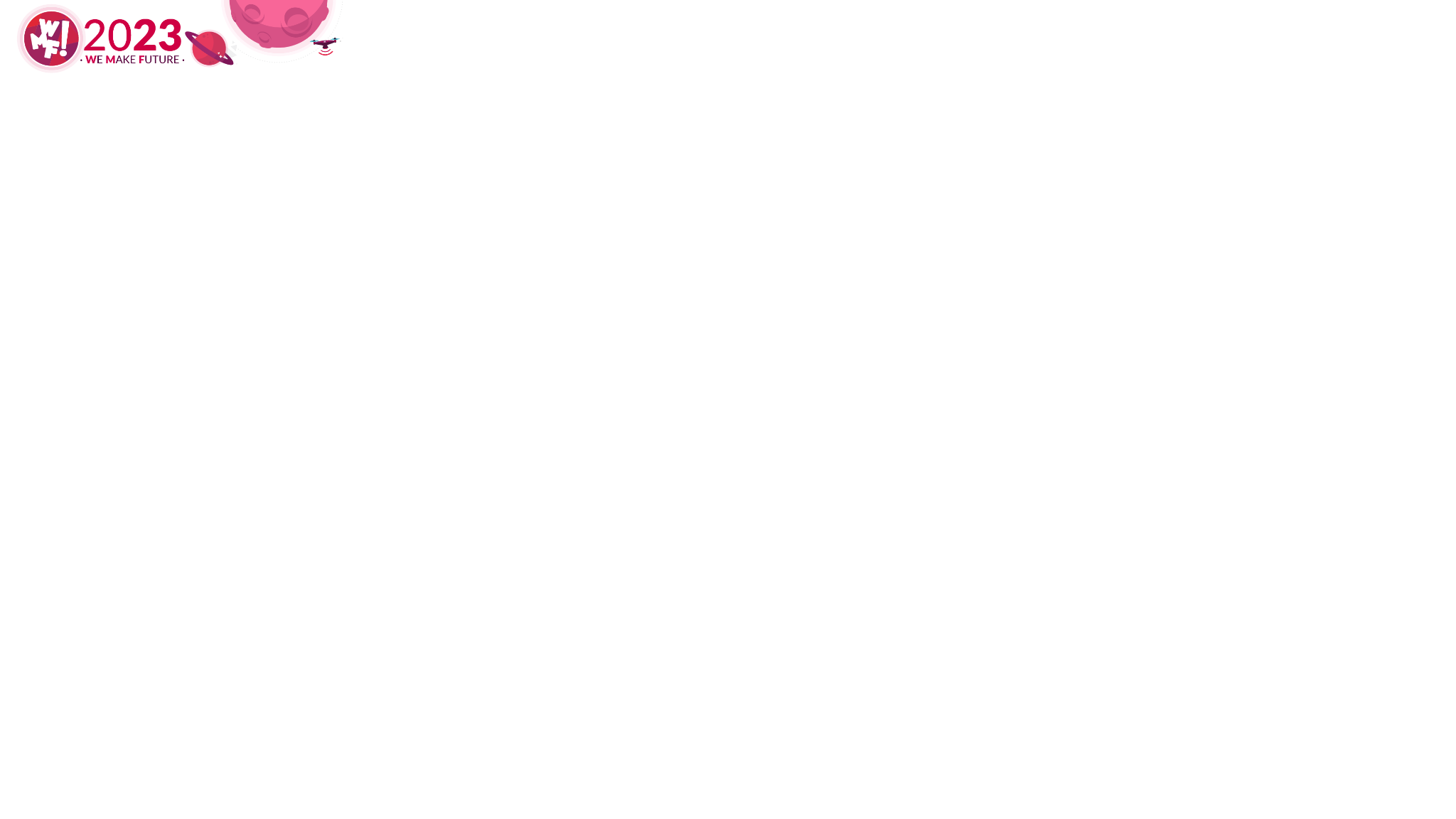 3. MERCATO
       Chi sono i vostri clienti? Come li raggiungerete?
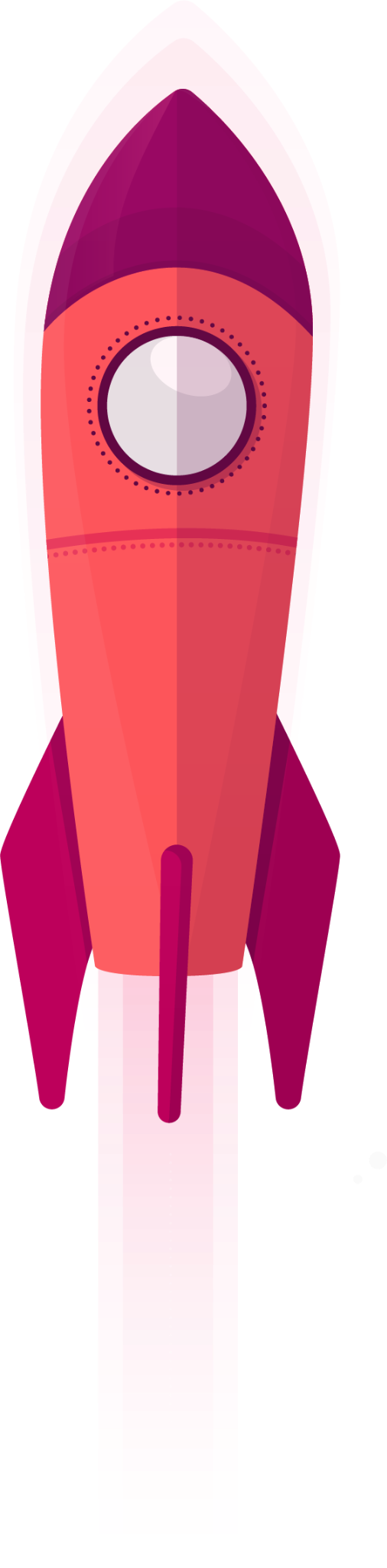 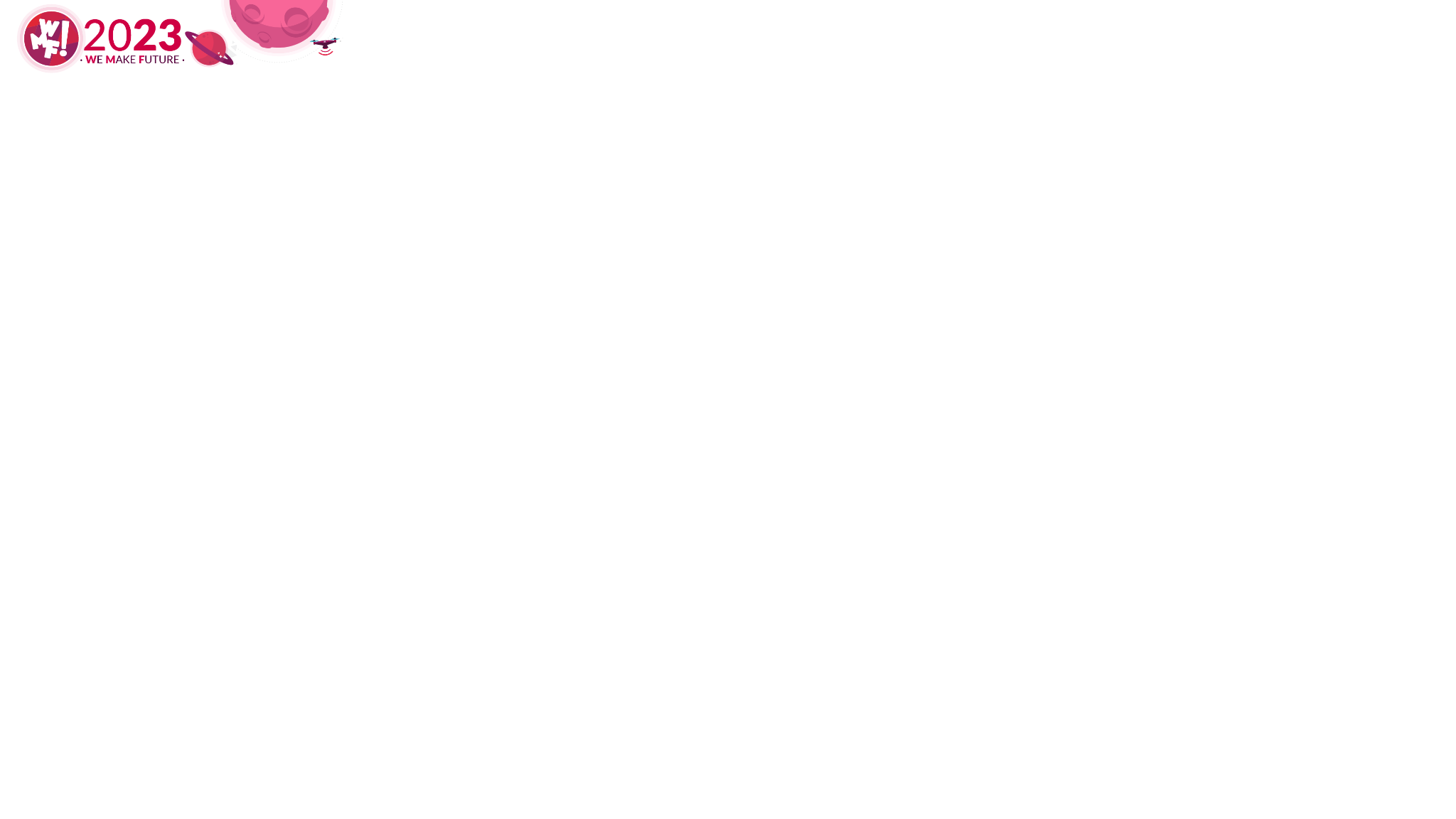 4. COMPETITORS
       Quali altre soluzioni sono già presenti? Cosa ha in più la vostra idea?
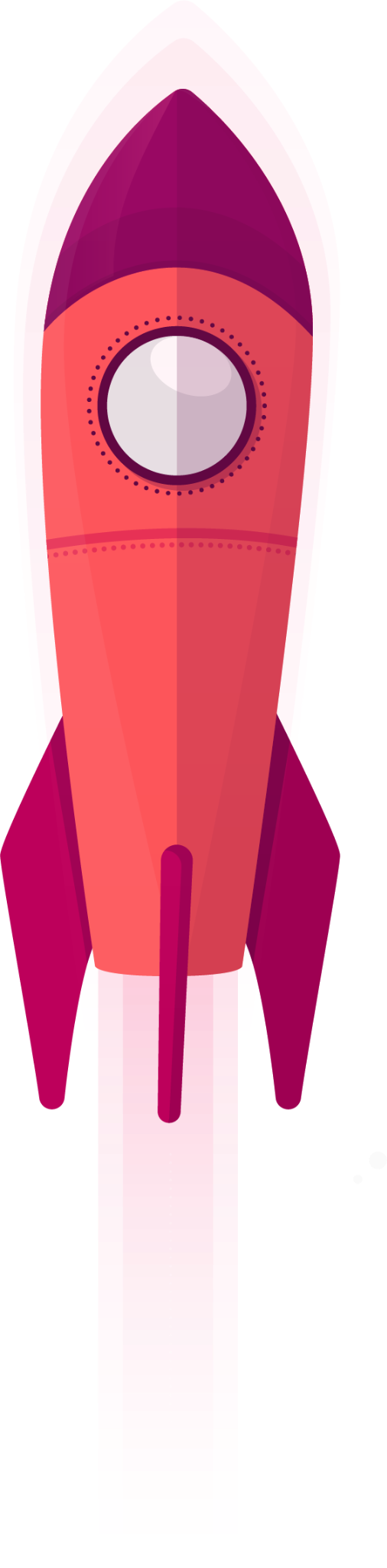 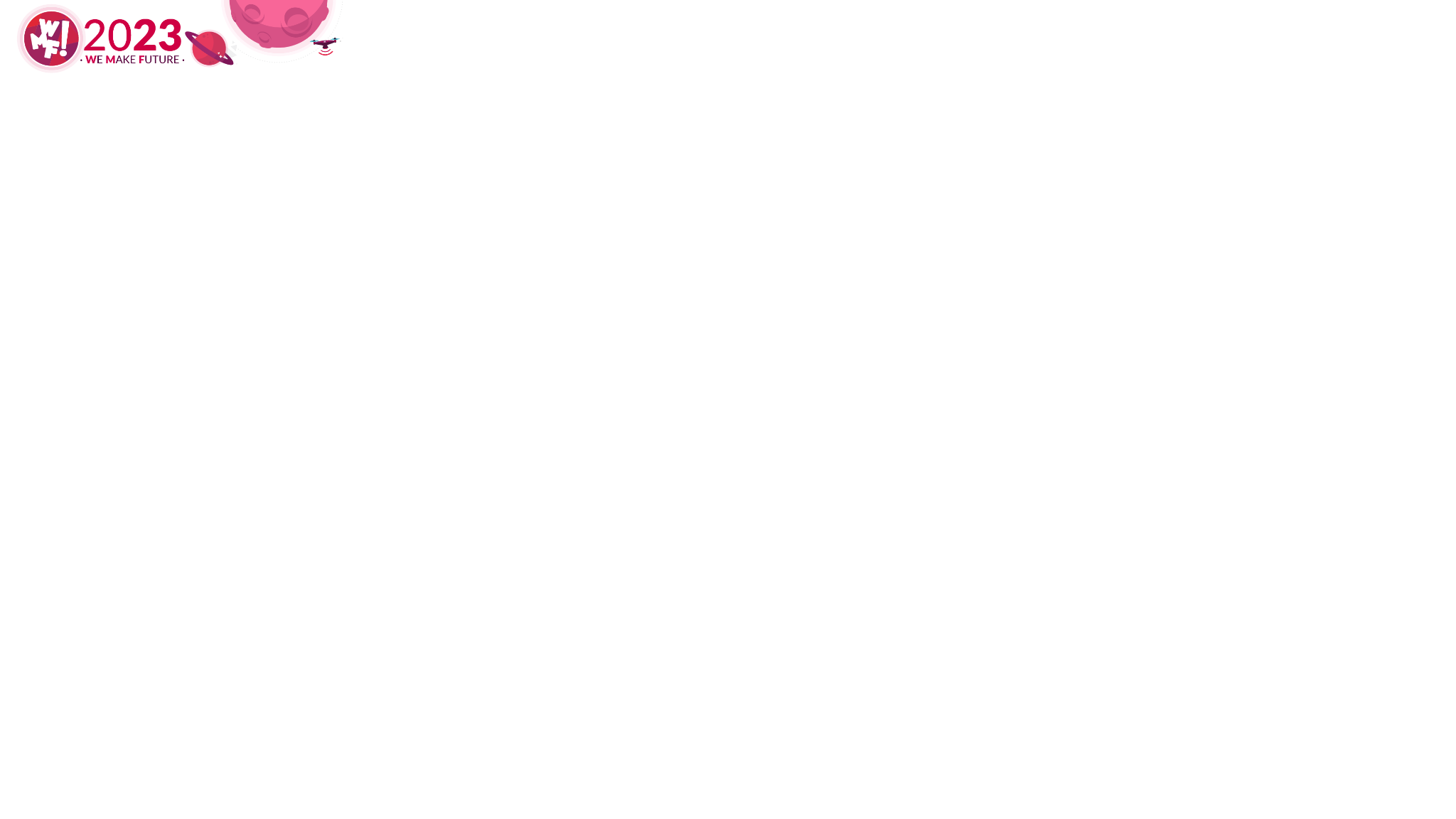 5. BUSINESS MODEL
       Come la vostra idea imprenditoriale crea valore?
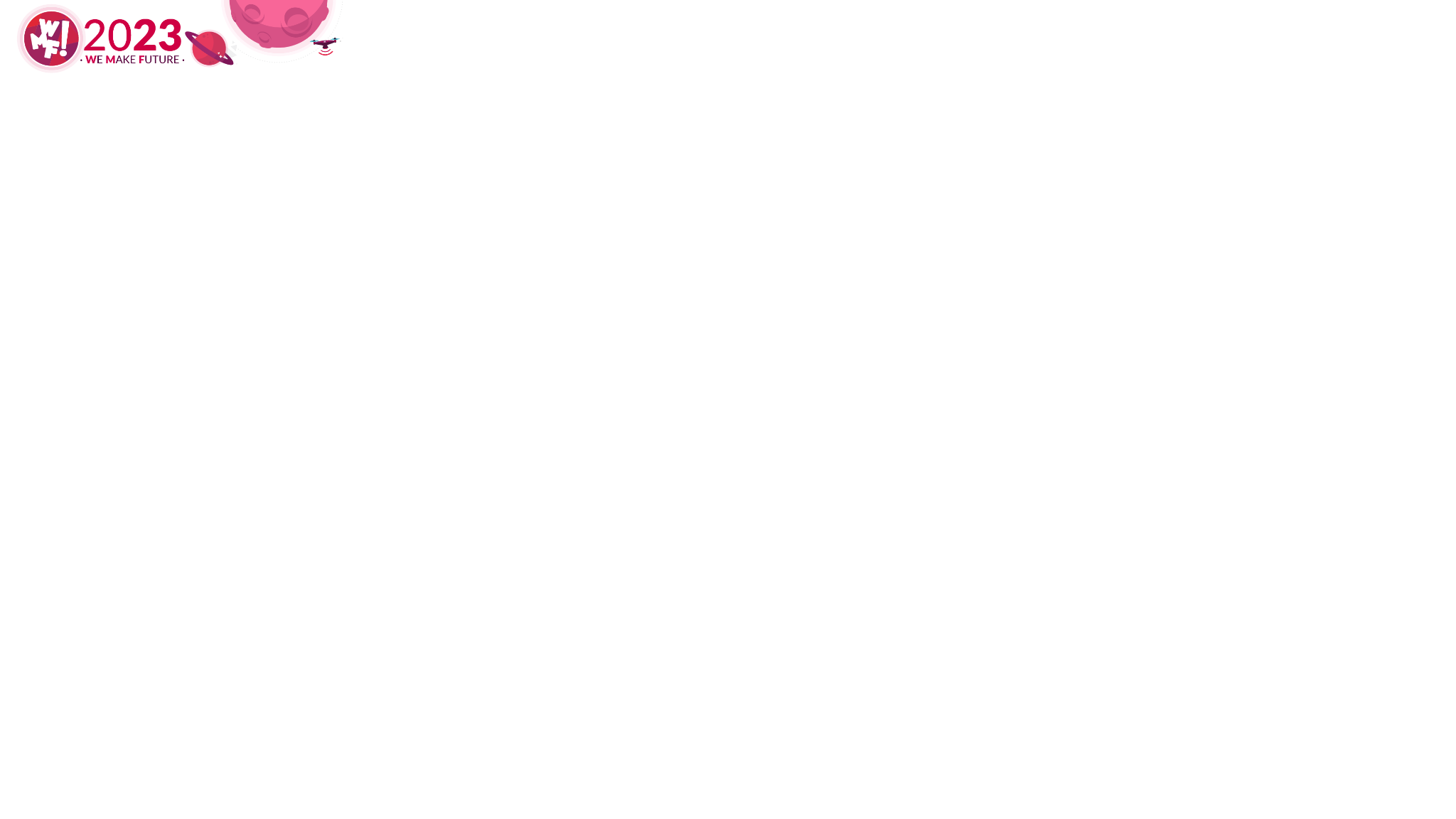 6. ROADMAP
       Quali sono le attività e i passi fondamentali per lo sviluppo del progetto imprenditoriale?
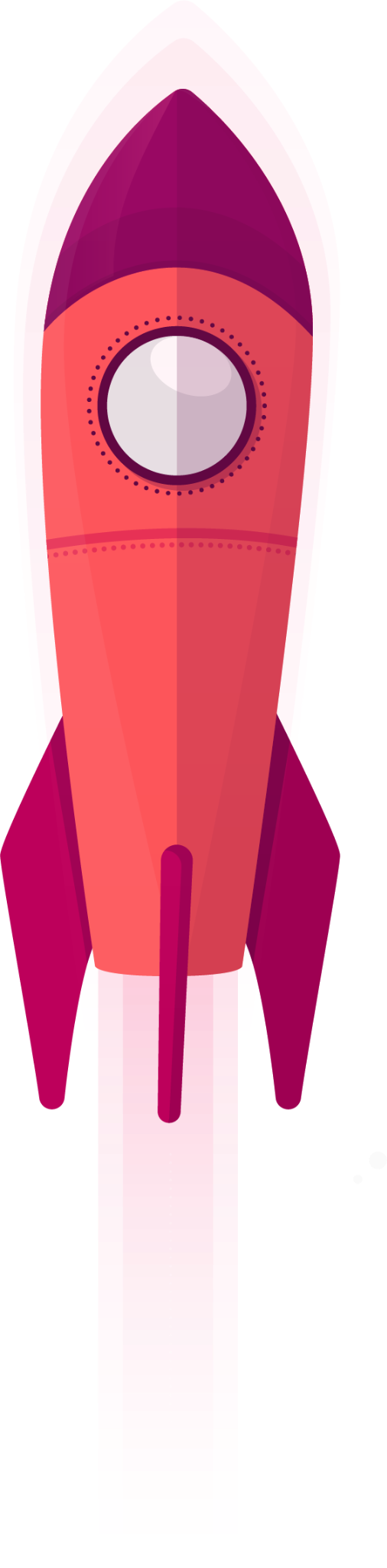 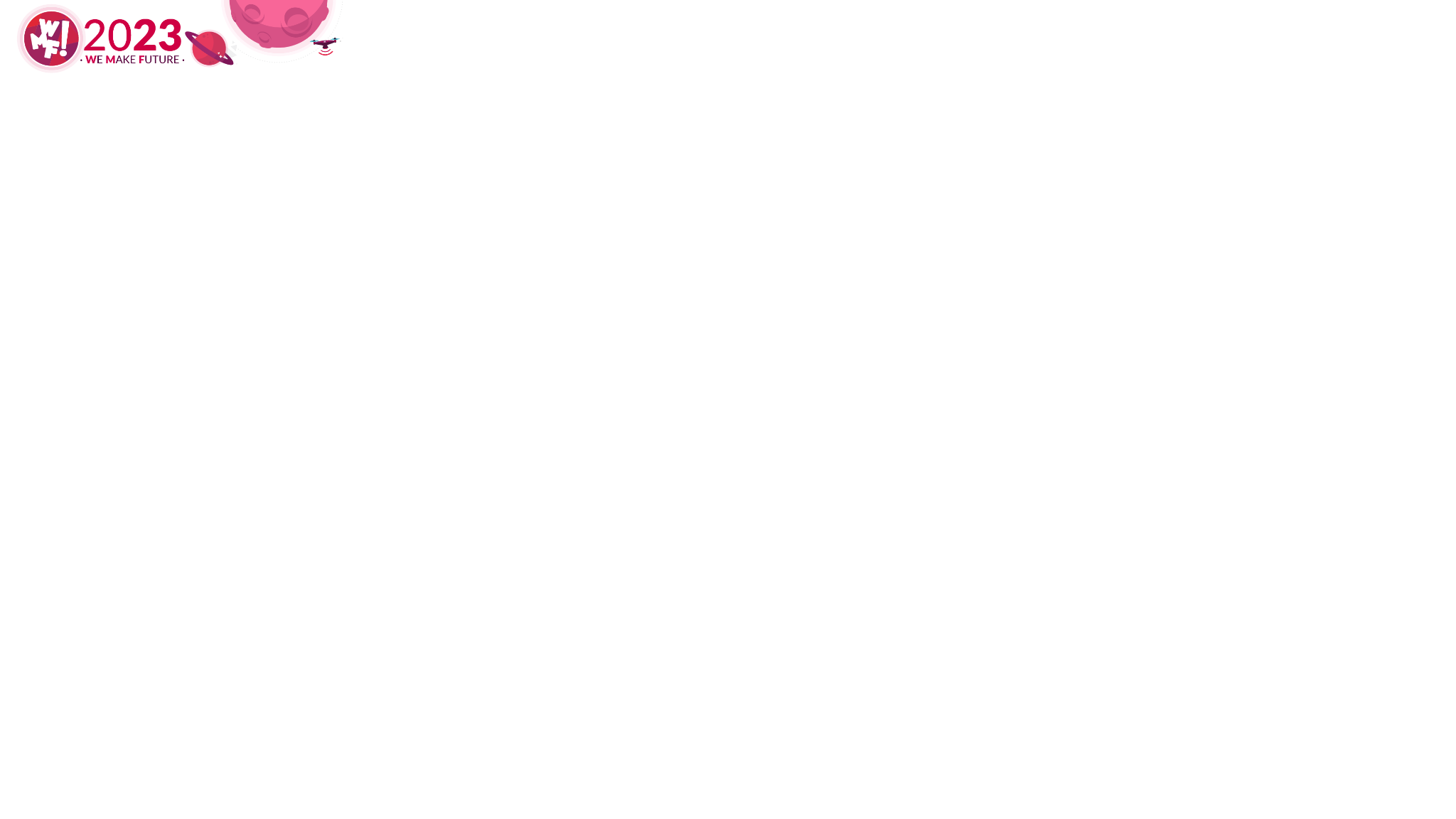 7. TEAM
       Chi compone il team? Quali competenze ha e che ruolo svolge?
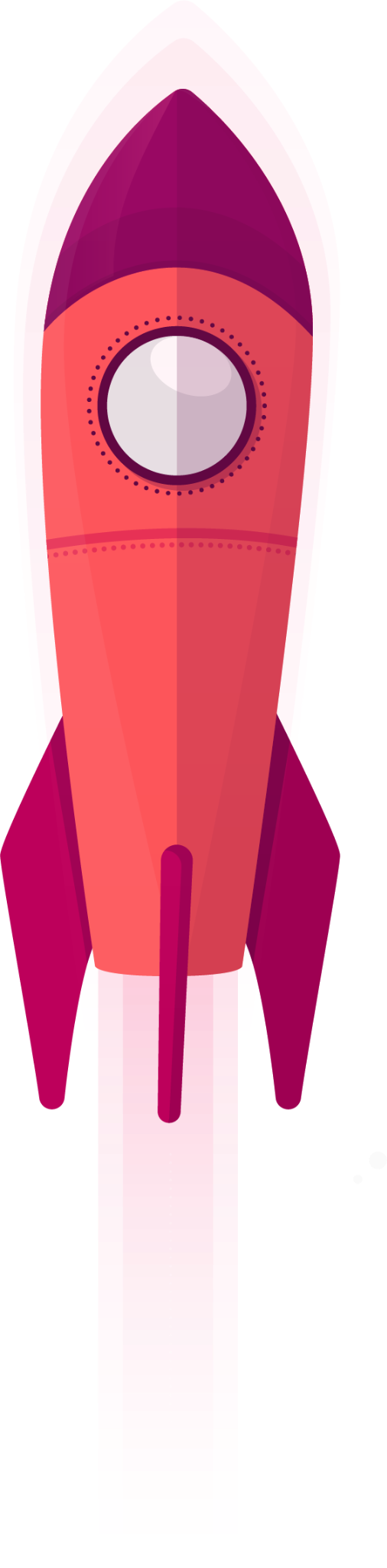 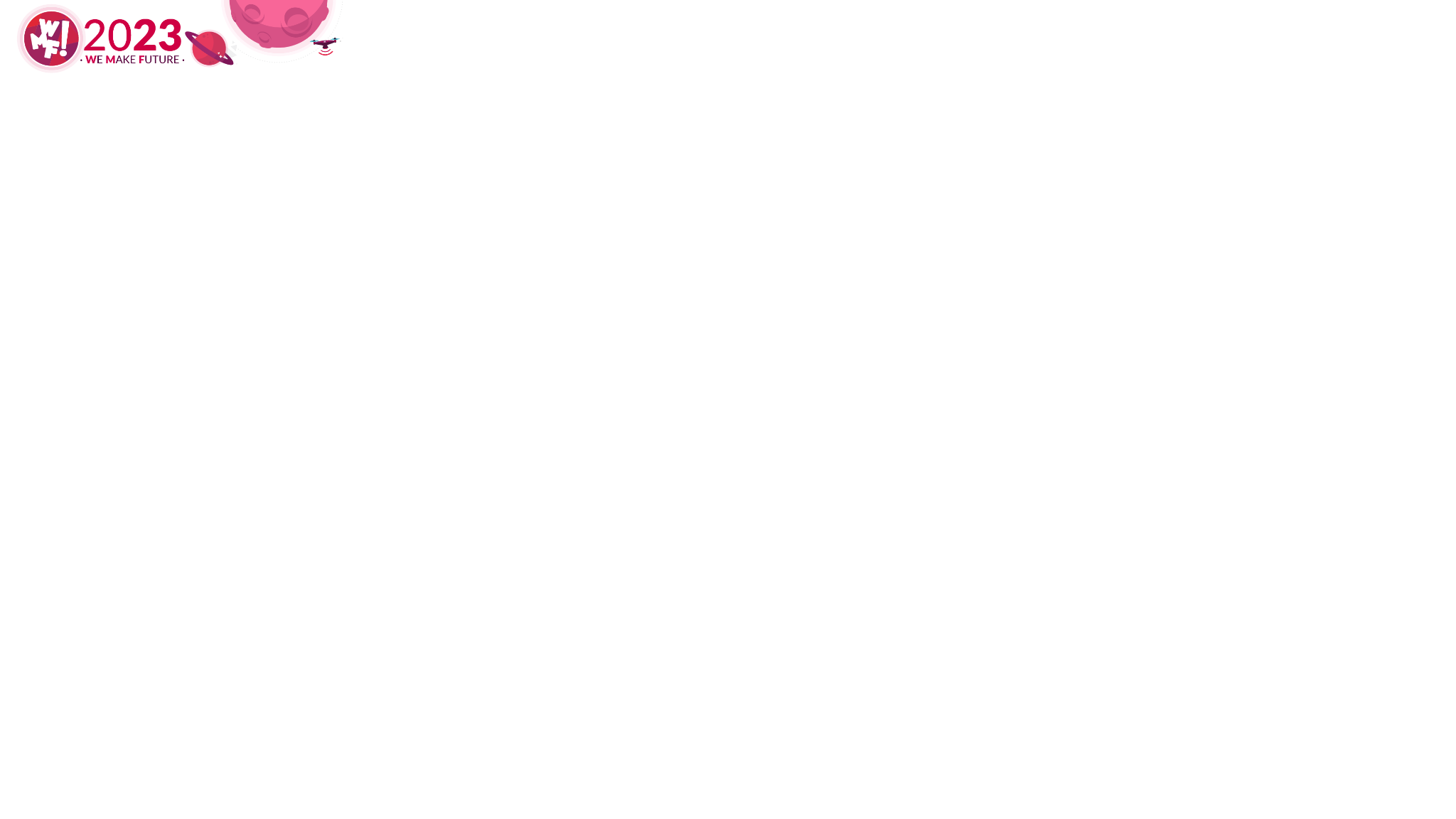 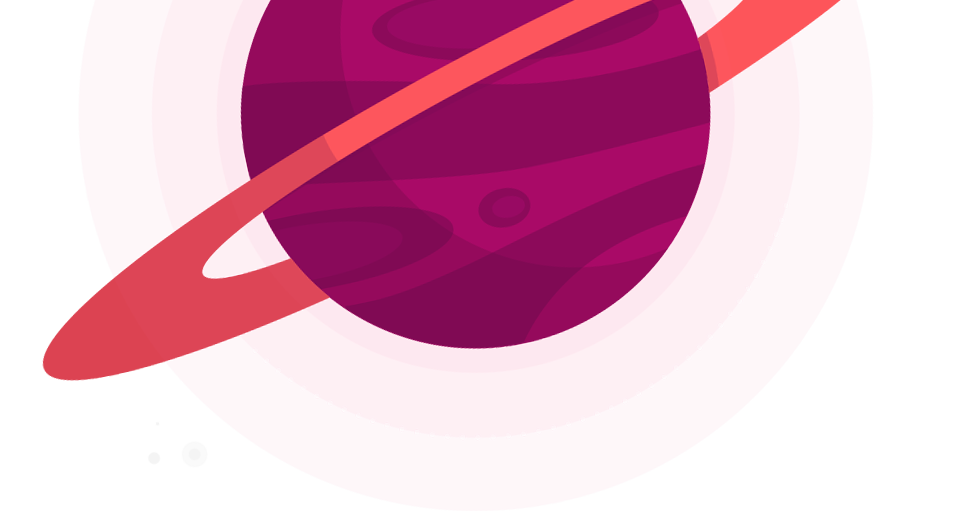 Materiale di supporto
       Per integrare il pitch
Inserire qui qualsiasi link o materiale di supporto (i.e. link a sito, beta funzionante, mock up, etc).
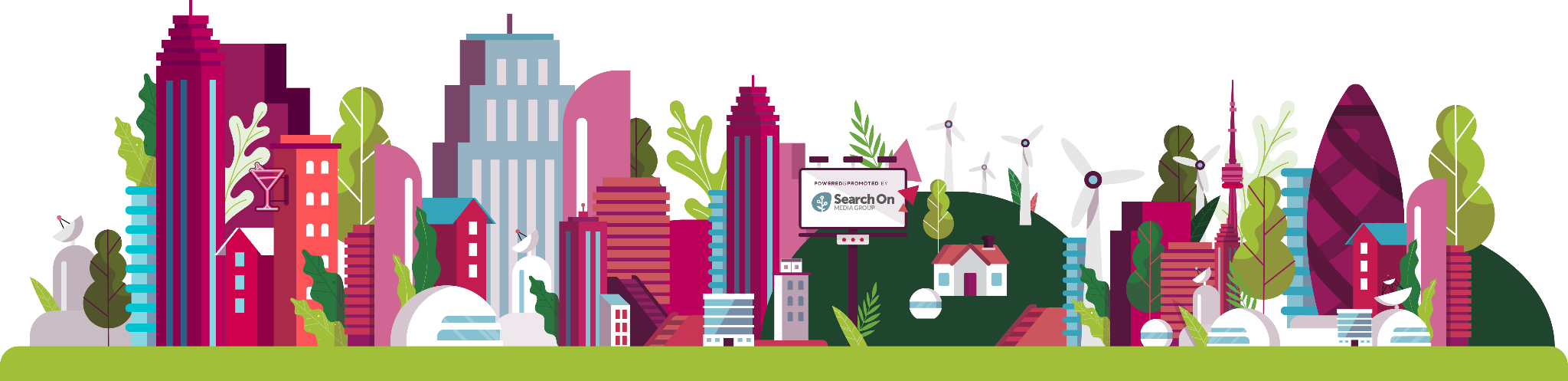 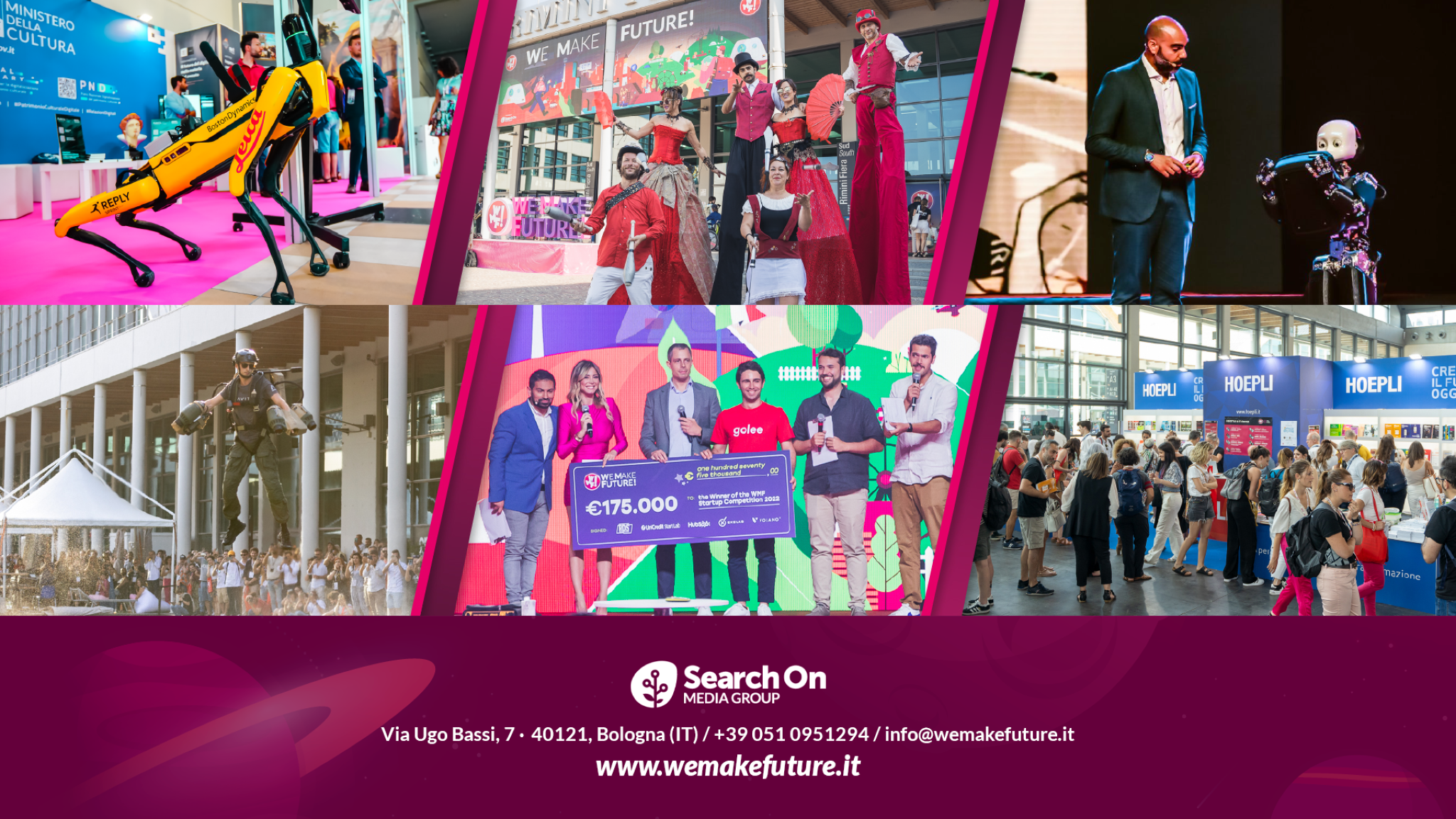